Semester: UG 2ND 
CORE Paper III : Political theory- concept and debates
Unit: II

Topic Name: Justice: Meaning and Types.
 Procedural, Distributive, and Global Justice.

Presented By
Prof. Gyanaranjan Swain
What is Justice?
Justice is a fundamental concept that refers to the idea of fairness, moral righteousness, and the equitable treatment of individuals and groups within society. It is often associated with the principles of law and ethics, ensuring that people receive what they are due, whether it's protection, rights, or punishment.
The term “justice” is derived from the Latin word “Jus,” which means the idea of joining or fitting, the idea of bond or tie. Justice is mainly concerned with adjusting human relations.
Justice demands the regulation of the selfish actions of the people as well as the securing of a fair distribution of resources, rewards, and benefits, equal treatment of equals, proportionate and just rewards for all.
Definition
Barker, “Justice is the reconciler and the synthesis of political values; it is their union in an adjusted and integrated whole”
Charles Merriam, “Justice consists of a system of understanding and procedures through which each is accorded what is agreed upon as fair”
D.D. Raphael, “Justice protects the right of the individual as well as the other of the society.” 
Salmond, “Justice means to distribute the due share to everybody.”
Meaning of Justice
The Greeks were the first to discuss the concept of justice. Greek Philosopher Plato talked about idealist theory of justice and stressed on the moral element of justice.
In his concept of the ideal state, Plato mentioned four virtues: wisdom, courage, temperance or self-control, and justice. He also believes that justice is resided in the mind of every citizen.
According to him, justice is the virtue that is cultivated by society through the subordination of the irrational masses of producers to the brave class of warriors and the rational class of philosopher kings.
Continue…
Aristotle has distinguished between the distributive, corrective and reciprocal justice in his work ‘Nichomachean Ethics’. For him, justice lies in incorporating concerns of equality, proportionality and maintenance of equilibrium. He talks about justice as Proportionate Equality.
Aristotle identified three types of justice 
1. Distributive Justice: Concerned with Legislator. It deals with the allocation of honours and wealth.
2. Retributive Justice (also called Corrective, Rectificatory, or Remedial): Concerned with Judge. It deals with the imposition of punishment and payment of damages. 
Commutative Justice: Concerned with Judge. It deals with the Regulation of voluntary transactions.
Types of Justice
There are four types/kinds of justice such as – social, economic, political, and legal.
Social Justice 
The concept of social justice is broader than that of justice; the word „social‟ is connected to society. Its scope is wide, including social issues, problems, and reforms; thereby, it encompasses social and economic change.
Social justice aims to create political, economic, and social democracy and end class and caste distinctions. It combines the principles of socialism with the personal freedom granted by democracy.
Continue…
Justice V R Krishna Iyer, a former judge of the Supreme Court of India, says, “Social justice is not cant but conscience, not verbal borrowing from like documents but the 6 social force of the supreme law”. Social justice is people oriented; legal justice is canalized, controlled and conferred by law.
Social justice is the equitable distribution of social, material and political resources to all citizens. It seeks to remove all social, economic and political inequalities and discriminations, and affords equal opportunities to all men and women in social affairs and economic activities
Continue…
Economic Justice
Economic justice has been interpreted in different ways by the Liberals and the Marxists. The liberals view economic justice as the satisfaction of all economic needs of the people in a society.
For that they advocate free market and free competition.
 The Marxists believe that economic justice can only be established in a classless society.
 Therefore, the Marxists advocate the abolition of private property overthrowing of the capitalist state, and establishing a classless state
Continue…
Economic justice is a part of social justice. It is a set of moral principles for building economic equality and provide equal economic justice to all, the ultimate goal of which is to create an opportunity for each person to create a sufficient material foundation upon which to have a dignified, productive, and creative life. Social justice and economic justice are related to each other and one is meaningless without other.
Economic justice demands that all citizens should have equal and adequate opportunity to earn their livelihood and equal pay for equal work.
Continue…
Political Justice 
Political Justice mainly deals with the actual politics through which the political process attains the principle of justice.
Every citizen must have the right to participate in the political process freely and should be able to enjoy the right to vote and contest in elections without any discrimination on the basis of caste, class, creed, sex, etc.
Political justice not only means that all citizens have only the rights to participate in the political process but also they have the right to hold public office
Continue…
In simple terms, political justice means free, fair, and equal opportunity for all to participate in the affairs of the government. Everybody must get equal opportunity to form 10 political parties and contest in the election process and form the government. In a democratic country not only the ruling party but also the opposition parties have the equal importance for the development of a country
Continue…
Legal Justice
The term 'legal justice' is broadly applied in two contexts:
 (a) ‘Justice according to law’—here, we do not question the validity of law but focus on the principles of administration of justice according to the prevalent law and 
(b) ‘law according to justice’—here, we examine the substance of the law itself to ensure that it conforms to the requirements of justice.
Alf Ross, in his On Law and Justice (1958) argued that justice consists in an efficient administration of law and that it should not be tested on some imaginary moral values
Continue…
As Morris Ginsberg in his On Justice in Society (1965) has elucidated, Ross accepts what may be called the formal principles of justice as a basis of law. The notion of a legal order implies that decisions shall be made not arbitrarily but in accordance with general rules.
On the other hand, Ernest Barker, in his Principles of Social and Political Theory (1951), has dwelled on the concept of legal justice as 'law according to justice'. Barker distinguishes 'positive law' and 'natural law' to show that law derives its validity and value from two different sources.
Procedural Theory of Justice
The champions of procedural justice hold that it is necessary to determine a just procedure for the allocation of social advantages, viz. goods and services, opportunities and benefits, power and honour. Its outcome will automatically be accepted as just.
In other words, the allocation resulting from a just procedure must be treated as just.
Procedural theories of justice are more often than not based on a close association with the workings of the market economy. It is believed that the market would, if not intervened with, make the best and most efficient use of resources.
Continue…
Norman Barry (An Introduction to Modern Political Theory; 1989) has aptly illustrated: "Procedural justice is exemplified in competitions, such as races. A fair race is not one in which the person who wins morally deserves to win but one in which there is no cheating, nobody jumps the gun or has an unfair advantage through the use of drugs.“
The exponents of procedural justice include Herbert Spencer, F.A. Hayek, Milton Friedman, and Robert Nozick. 
Procedural justice repudiates all discrimination between human beings on grounds of caste, creed, sex, race, region, language, culture, etc., and accepts equal dignity and moral worth of all human beings.
Continue…
Spencer went to the extent of suggesting that the state should not extend any help to the handicapped and let the weakest go to the wall. Spencer argued that if the state gives any support to the incapable, the imprudent, and the weak, it will amount to depriving the capable, the prudent, and the strong of their genuine share, thereby impeding social progress.
Hayek suggested that the state should positively promote competition and ensure that the market is not reduced to an instrument of distributive justice.
Friedman eulogized competitive capitalism as an essential condition of freedom and opposed all measures of human welfare and social security.
Distributive Justice
The idea of Aristotle came to lay down the foundation of what is called the doctrine of distributive justice. 
The essential implication of Aristotle‟ 's explanation is that justice is either “distributive‟ or “corrective‟; the former requires equal distribution among the equals, and the latter applies wherein remedy for a wrong is provided. 
The criteria commonly employed for distributing goods and services are ‘desert’, merit, and need. Thus, justice is more often than not linked with distribution; it is a distributive concept.
Rawls’s Theory of Justice
Rawls ‘A Theory of Justice’ published in 1971, is an analytical study of justice in contemporary political theory. 
He based his theory of Justice on the basic tenets of Procedural theory .i.e., justice requires a meticulous following of rules. 
According to Rawls, Justice is fairness. Justice means to be fair to all those who have been in an advantageous position and those who are in a disadvantageous position.
His focus is on the social structure and not on the individual. For him, a just society is one whose basic structure is just.
Continue…
Original Position:
 It is a hypothetical position where all are treated equal . No one has unfair bargaining advantages based on wealth, assets, fortune, strength, intelligence.
Rawls mentioned two types of primary goods: 
Natural Primary goods – Natural qualities. Rawls does not talk about the distribution of these qualities.
Social Primary goods – He talks about the distribution of five primary goods, which include Rights, Liberty , Income,  Wealth, Dignity
Continue…
Veil of Ignorance
No one knows what is his place, position in society or any idea of what he will be in future. Also no conception of what is good or the particular condition of their society.
Hence, people would choose those principles which would maximize the position of the least advantageous section by assuming that when this veil is removed, they themselves would turn out to be the least advantageous one.
Continue…
Principles of Justice 
According to Rawls, people would choose the following principles of justice: 
Each individual to have an equal right to the most extensive liberty compatible with the liberty others have got. 
 Social and economic inequalities are to be sequenced in such a way that they are both: 
To the greatest benefit of the least advantaged 
b) They are attached to positions that are open to all under conditions of equal opportunity and equality.
Continue…
According to Rawls, these principles are sequenced in a particular order and are subject to a priority rule (Lexical Order). 
The first principle must always come before the second. The 2(a) must come before 2(b). 
 By doing this, there is no risk of the individual liberty to get compromised for the liberty of others. 
According to Rawls, inequalities have to be so arranged that they benefit the worst-off sections.
Entitlement Theory of Justice: Robert Nozick
Nozick’s theory of justice is based on Locke’s theory of Property. Like Locke, Nozick also justified ‘Night watchman State’ 
 He gives a Libertarian justice. He does not support welfare state. 
According to him, Progressive Taxation is bonded labor. State has powers only with respect to property.
State can intervene in the Man’s right to property in the name of Social Justice or to correct historical wrongs.
Continue…
According to Nozick, property does not fall from heaven to be distributed but is a product of human effort.
In his book ‘Anarchy, State and Utopia’, Robert Nozick gives the three theories of Entitlement.
The three principles of Entitlement are:
Principle of Just Acquisition – Anything acquired with one’s effort belongs to him.
Continue…
2. Principle of Just Transfer —It gives the holder the right to transfer the holding as per his own voluntary decision, which makes it a just transfer.
3. Principle of Rectification – No one is entitled to holding except the repeated application of 1 & 2.
 According to Nozick, only when distribution is unjust, the principle of redistribution applies
Communitarian Perspective of Justice: Michael Walzer & Michael Sandel
Michael Walzer's book Spheres of Justice provides an inclusive theory of justice. 
 According to Walzer, “Different goods ought to be distributed differently according to the different social meanings given by members. The principles of Justice are pluralistic in form.
Different social goods to be distributed differently for different reasons in accordance to different procedures by different agents, and all these differences derive from different understandings of social groups which are evitable products of difference in history and culture.”
Continue…
For him, each sphere of justice should be considered as a separate sphere for distribution of goods. In other words, each sphere of justice is autonomous. 
 The need for a good and the distribution of goods differ from sphere to sphere and community to community. Therefore a Universal distributive theory of justice is neither possible nor justified. 
It is the community that shapes the self and, hence, the conception of Justice.
Michael Sandel, in his book ‘Liberalism and limits of Justice’ criticizes Rawls for his theory of Justice.
Feminist Conception of Justice
Susan Moller has added the question of ‘Gender’ to the concept of Justice. In her book ‘Justice, Gender and the Family’, she held that tradition, socialization, and role fixation are all gendered, leading to inequality in status and rights. 
She takes a normative stand as far the question of justice is concerned. 
 For her, Gendered family, is the root cause of gender inequality which for her is injustice. 
 As a reformist, she tries to address the private sources of inequality, injustice and unfairness.
Continue…
Carole Pateman, in her book ‘Sexual Contract’ challenged the liberal idea of social contact. 
 She criticizes the liberals for not including women as negotiators in the social contract. She states that women have been taken for granted. They considered the choices of women to be the same as those of the head of the family or husband. 
Pateman, in her Sexual Contract, sheds light on the fundamental political problems of freedom and subordination.
Global Justice
Thomas Pogge’s theory of Global justice is normative as it raises the moral questions of inequality and duty. His main concern of poverty is its merciless consequences.
According to him, the special feature of human sufferings which he calls ‘horrifying statistics’ is that females and people of color are more in number.
Pogge refutes the rationalization of the development economists who state that poverty persists because of domestic reasons like bad governance, sexist culture, etc.
Continue…
Instead, he talks about the nature of the global order promoted by the leaders of rich countries and supported by the leaders of poor countries as the main reason for persisting poverty and social injustice. 
Thomas Pogge, in his book ‘World Poverty and Human Rights: Cosmopolitan Responsibilities and Reforms’, states that the responsibility of achieving global justice falls in the hands of the advantaged citizens of affluent countries. 
 According to him, the remedy lies in the reforming of the global institutional order where a percentage of Global Resource Dividend (GRD) goes to the eradication of poverty and social injustice
Amartya Sen’s theory of Justice
Amartya Sen, in his book ‘Idea of Justice’ has criticized Rawls’s Theory of Justice on the following grounds: 
It is fruitless to make efforts for any ultimate idea of justice that is acceptable to all. He does not believe that justice is a product of procedures.
He talks about Social choice rather than Rational choice. Rational choice, according to him, is based on abstract people. On the other hand, social choice is based on actual people. Social choice is the ability to make rational choices in practical situations rather than an idealized situation.
Continue…
He calls his theory as “Comparative theory of Justice”. According to the comparative theory of justice, one’s approach should not be to make a perfectly just society but to make it as just as possible in the given circumstances.
His theory is a ‘Realization-focused Approach’. It focuses on real behavior and actual outcomes. He was inspired by Buddha, who was trying to eliminate human sufferings. The purpose of the policy should be to eliminate human sufferings. 
Amartya Sen is influenced by ‘Gita’. He made a distinction between ‘Niti’ and ‘Nyaya’. For him, ‘Nyaya’ is superior to ‘Niti’. According to him, Niti is procedural, whereas Nyaya is a substantive or realization-focused approach.
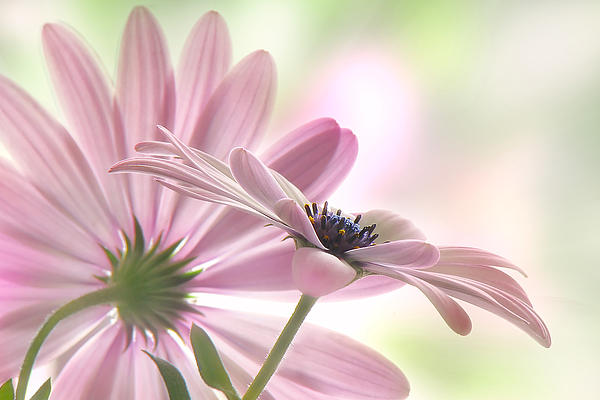 Thank You